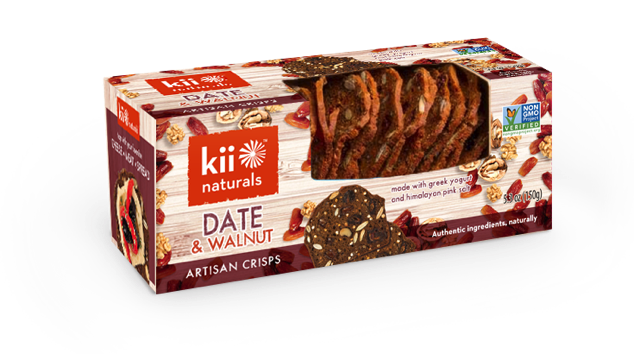 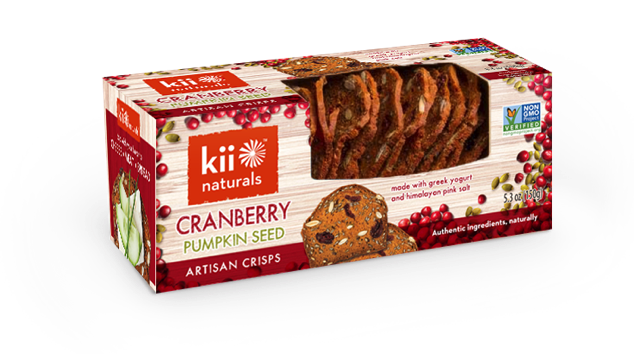 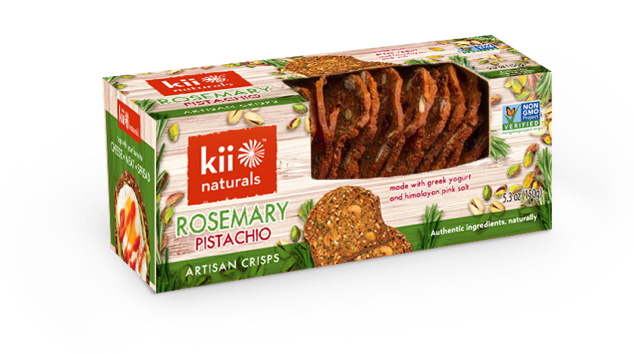 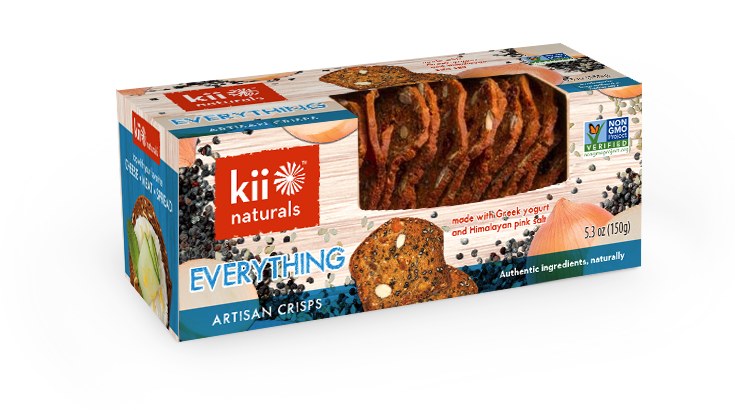 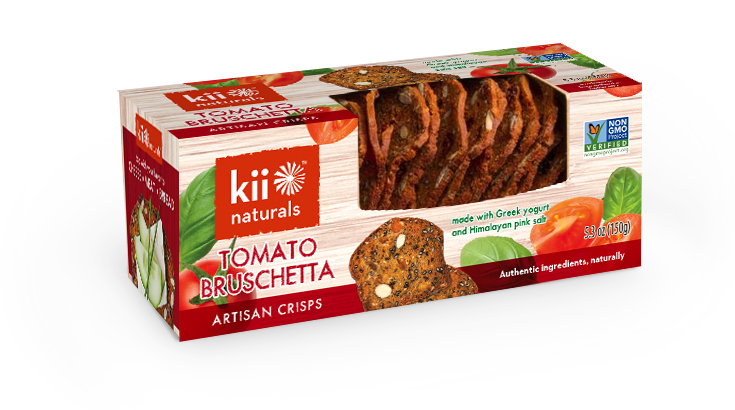 new!
new!
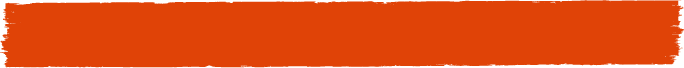 New savory flavour additions!
Two new savory flavors – Everything & Tomato Bruschetta are both consumer validated flavour concepts that ranked amongst the fastest growing flavours in the cracker segment
Loaded with spices, seeds, nuts and fruit inclusions
Hand crafted in small batches
Double baked for ‘ just the right’ amount of crunch
No preservatives, trans fats, artificial colours or flavours 
Non GMO & Kosher Certified
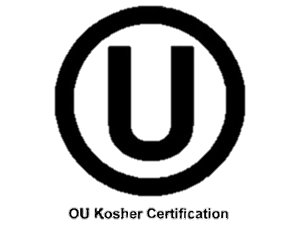 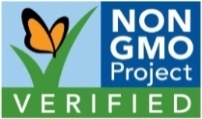 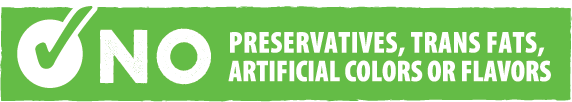 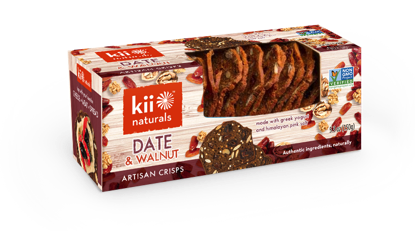 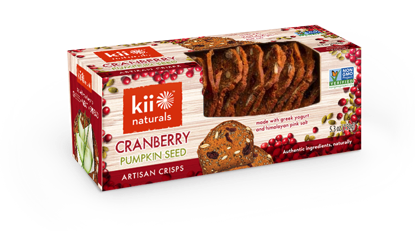 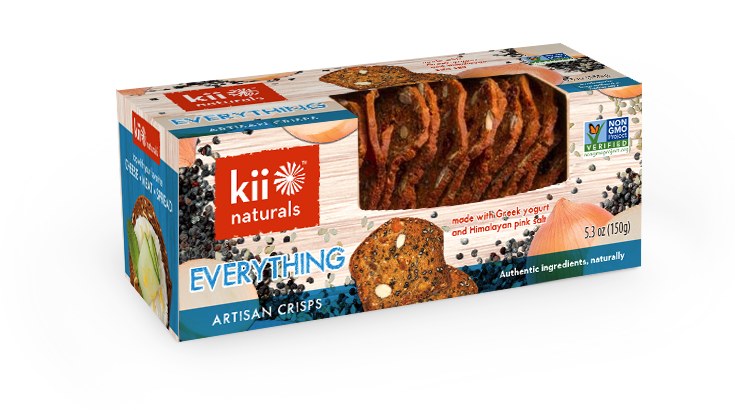 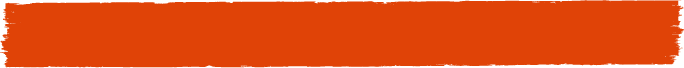 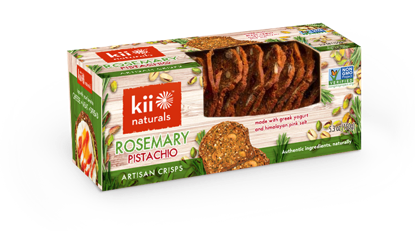 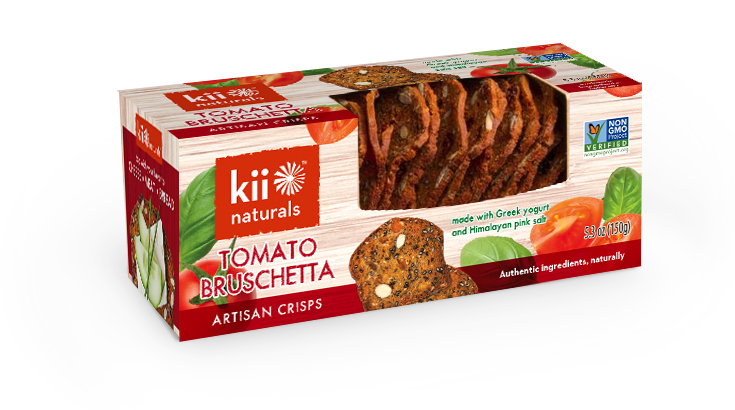 New resealable tabs on sides of package. Easy to open, close & store!
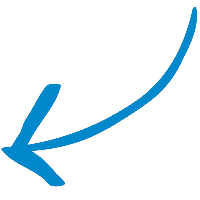 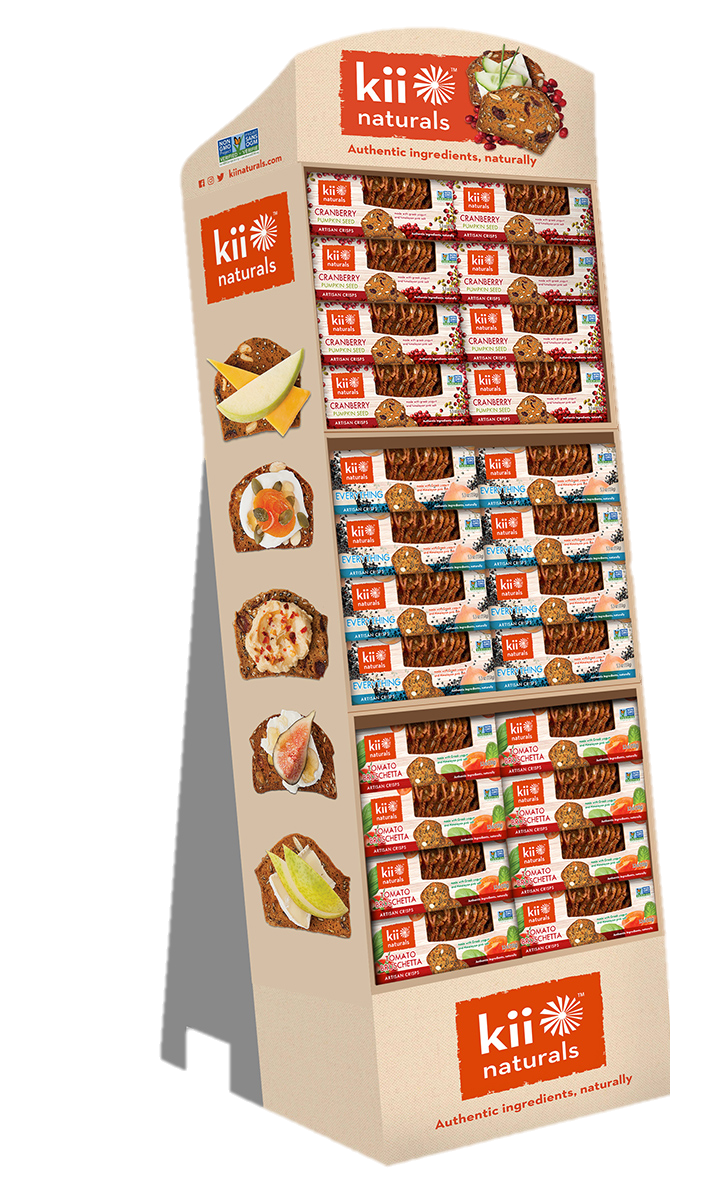 Kii Naturals  100 Ortona Court, Vaughan, ON L4K 0A5
ww.kiinaturals.com  |  @kiinaturals
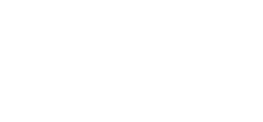 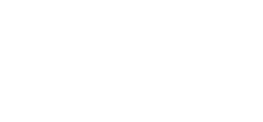